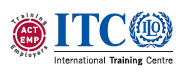 ITC- ILO edukacija o globalnim industrijskim odnosima i DOP-u" - Torino, 19.10-20.10.2015.
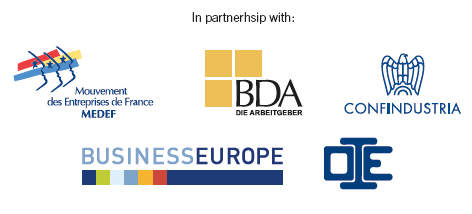 Ida Srdić, Sektor za strategiju i razvoj poslovanja,HT
Mirela Bošnjak Dozan, pomoćnica direktora, Optimit
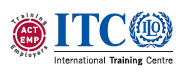 Predavači i panelisti:
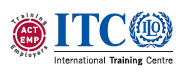 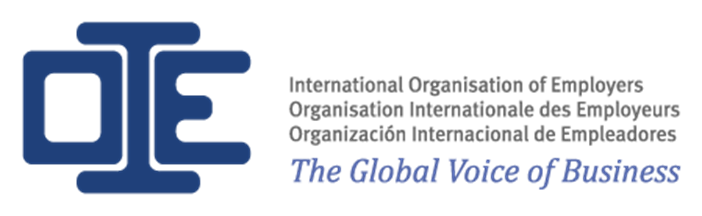 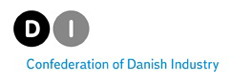 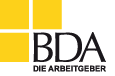 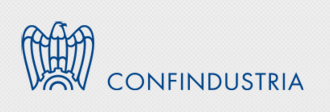 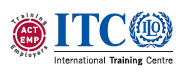 Sudionici:
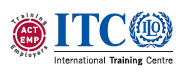 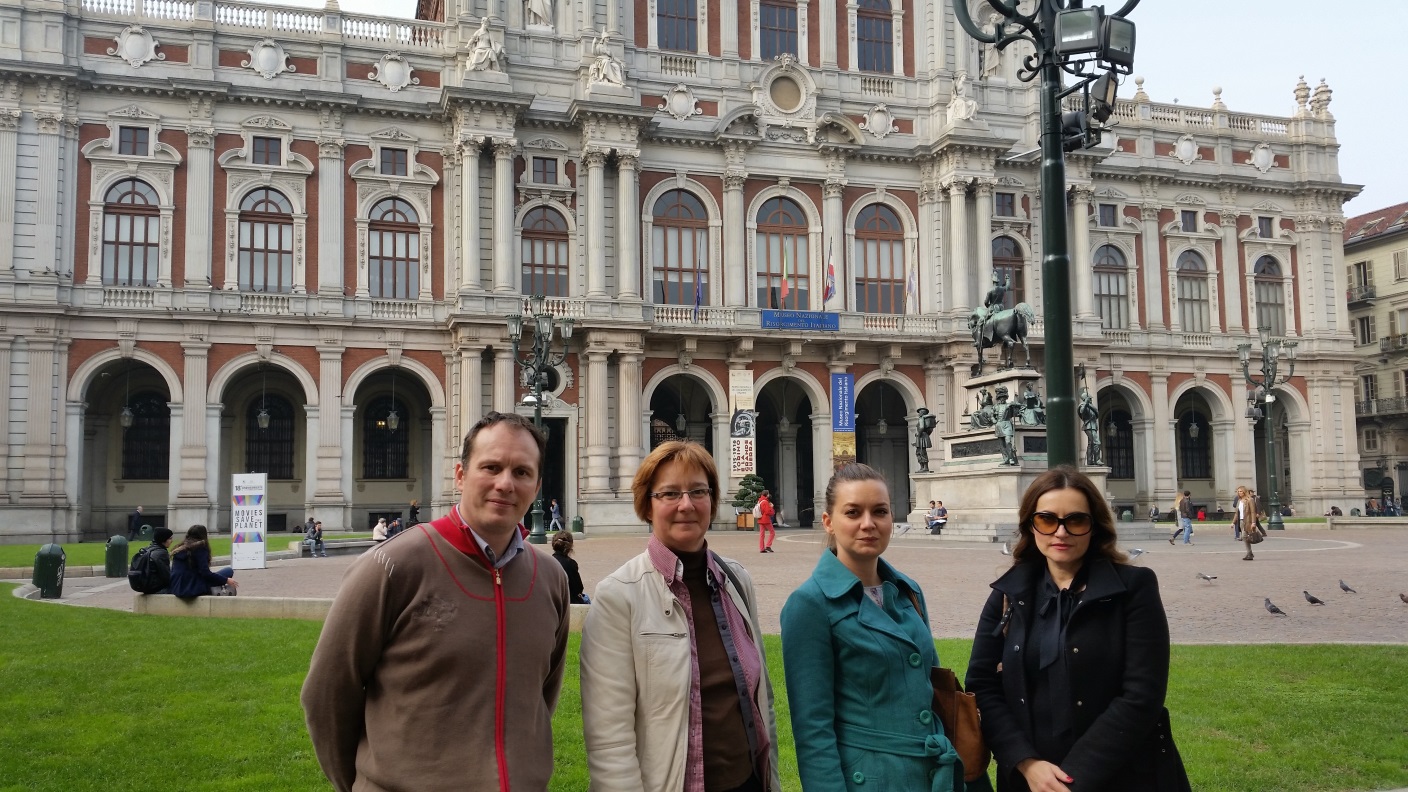 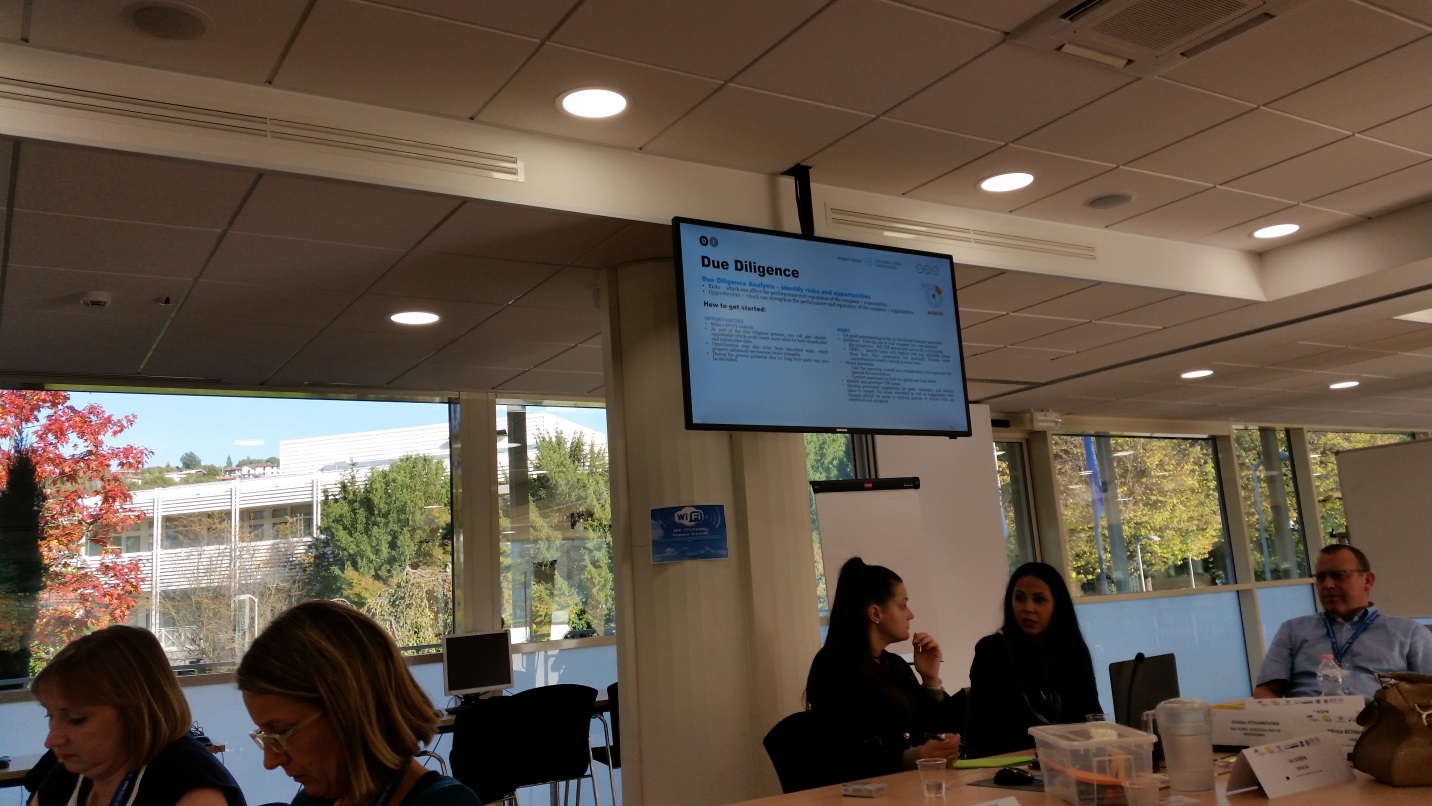 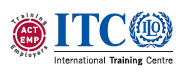 Proaktivno ili biti u skladu s DOP?
Činiti dobro
Proaktivno
Standard
Ne štetiti
U skladu
Ekonomija
Okoliš
Ljudi
Ljudska prava
Radna prava
Okoliš
Anti-korupcija
Motivacija za DOP?
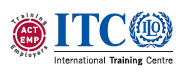 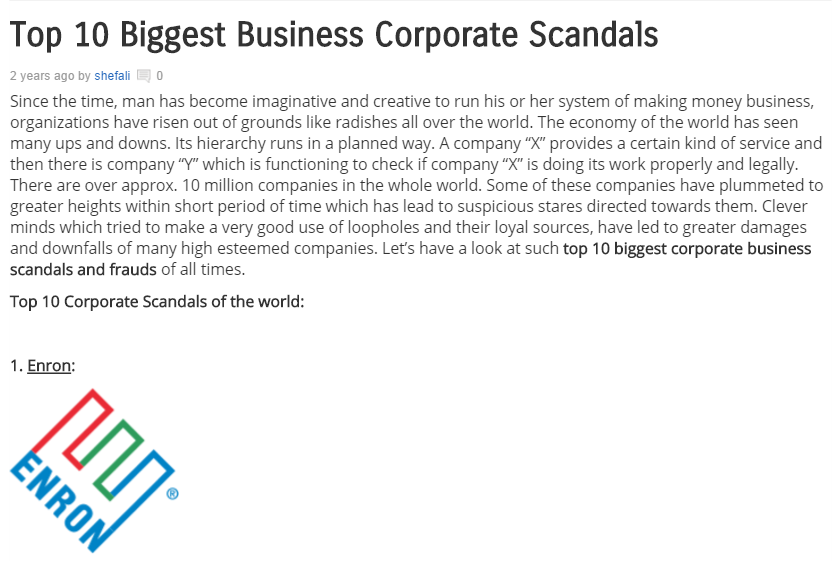 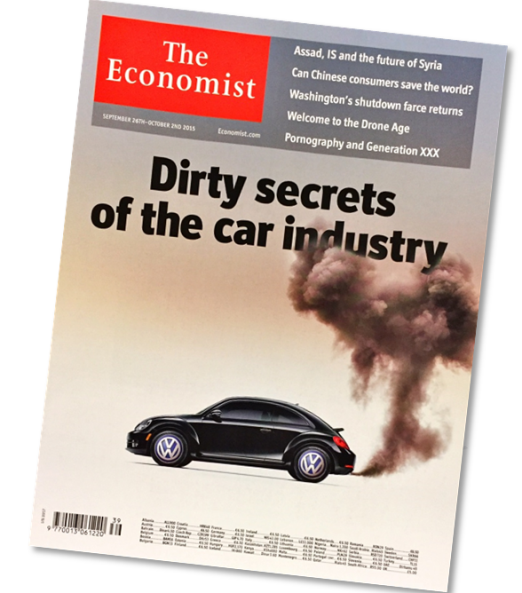 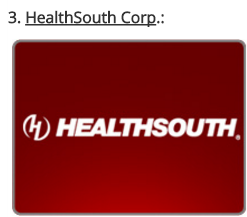 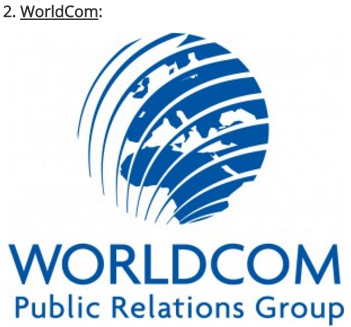 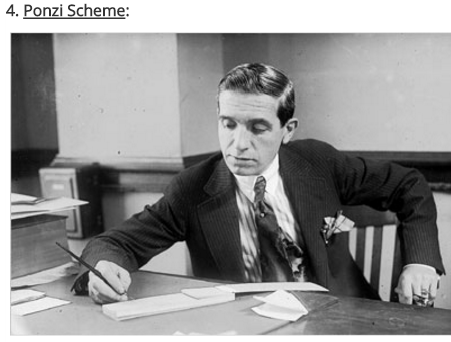 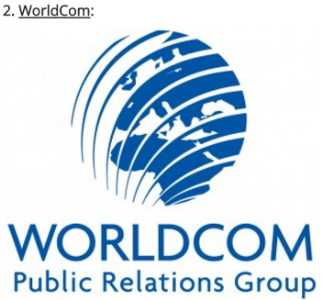 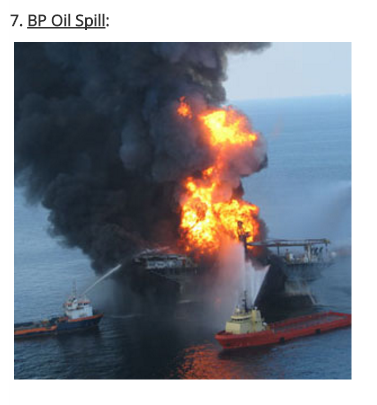 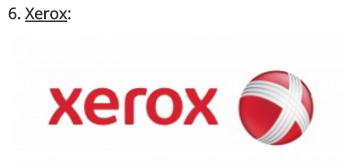 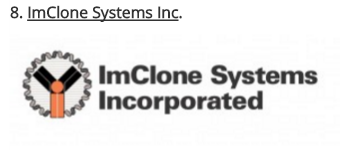 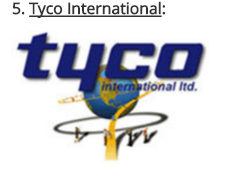 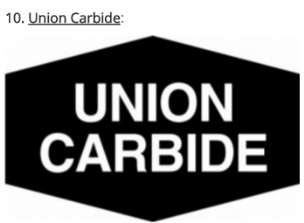 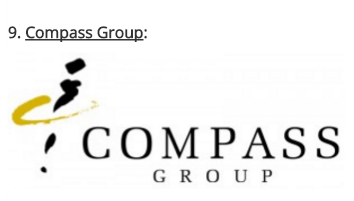 Nakon skandala - dionici
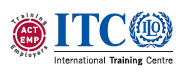 Dobro ime mog dućana bit će ugroženo ako prodajem X marku.
Obiteljske zabave nisu baš zabavne u zadnje vrijeme a i prijatelji me izbjegavaju.
Još jedan lažno predstavljeno DOP. Bojkotirajmo ih.
Upravi se sviđala dobra priča. Sad imamo problem.
Ne želim nositi X marku nakon skandala.
X marka će nas oslabiti. Raskinimo partnerstvo.
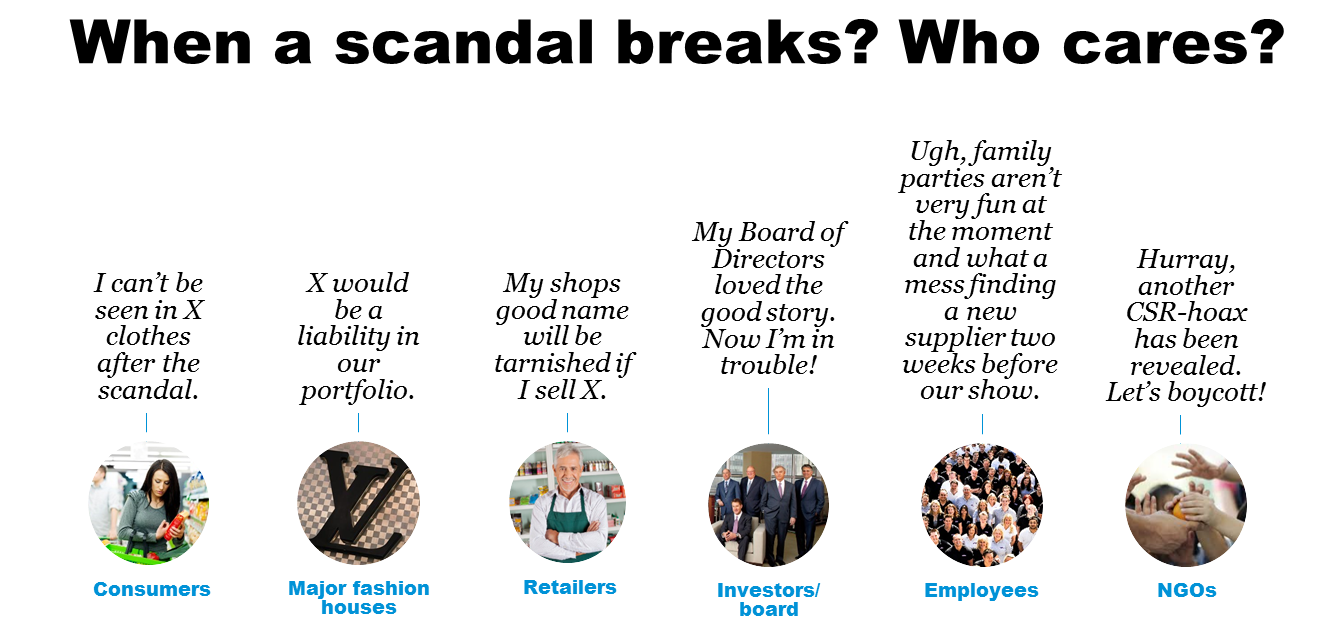 Korisnici
Prodaja
Uprava/ investitori
Partneri
Udruge
Zaposlenici
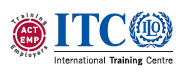 Primjena strateškog modela DOPa
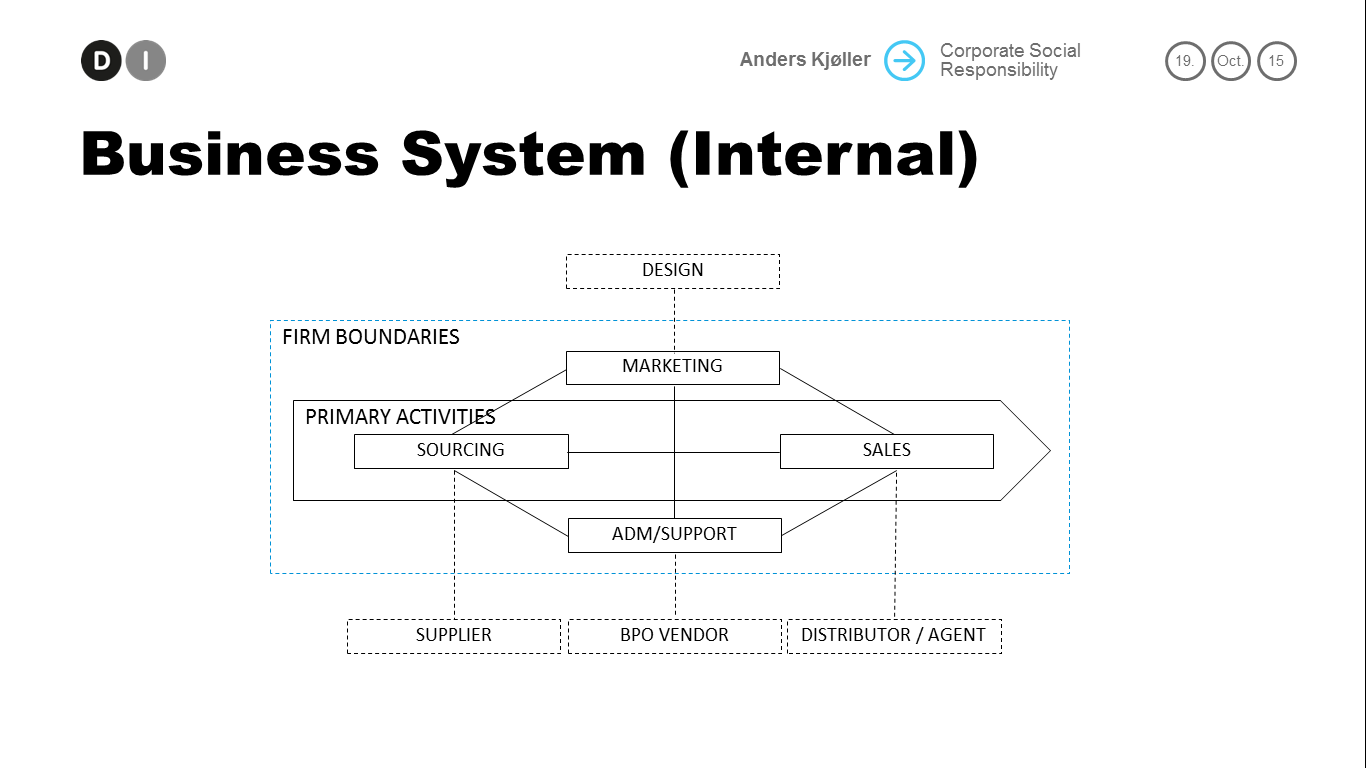 Dizajniranje
Interni fokus
MARKETING
NABAVA
PRODAJA
ADM/PODRŠKA
DOBAVLJAČI
DISTRIBUTORI/AGENTI
BPO DOBAVLJAČI
Eksterni fokus
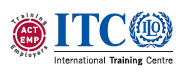 Primjena strateškog modela DOPa
Buduće tržište
Razvoj tehnologije
Inovacije i diferencijacija
Razvoj poslovanja
Dugoročni rast
Interni fokus
Eksterni fokus
Optimizacija procesa
Upravljanje rizikom i smanjenje troškova
Odgovornost prema dionicima
Ugled i legitimitet
Postojeće tržište
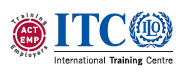 Razvoj strategije DOPa
1
Angažiranost – odrediti zašto kompanija nastoji imati DOP strategiju
Angažiranost – viši rukovodioci
Motivacija – razumijevanje  stimulacije i osnovnih pokretača u kompaniji
Dionici – identifikacija i pristup ključnim dionicima (internim i vanjskim)
2
Procjena potencijala i rizika
Pristup – priprema analize koja uključuje potencijale i rizike
Ključna DOP pitanja – identifikacija i prioritizacija (analiza deficita)
Razvoj DOP strategije uključujući poslovne potencijale i rizike
3
Definiranje DOP inicijativa koje su povezane s temeljnim poslovanjem
Implementacija
4
Angažiranost viših rukovodioca/odgovornost usidrena s višim rukovodiocima
Alokacija sredstava i među-sektorska organizacija koordinacije DOPa
Promjena poslovnih procesa koji nisu u skladu sa strategijom
Prioritizacija implementacije DOP inicijativa i njihova integracija u postojeće
5
Mjerenje
6
Komuniciranje – pozitivnih utjecaja i inicijativa
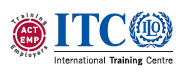 Razvoj strategije DOPa – koraci 1-6
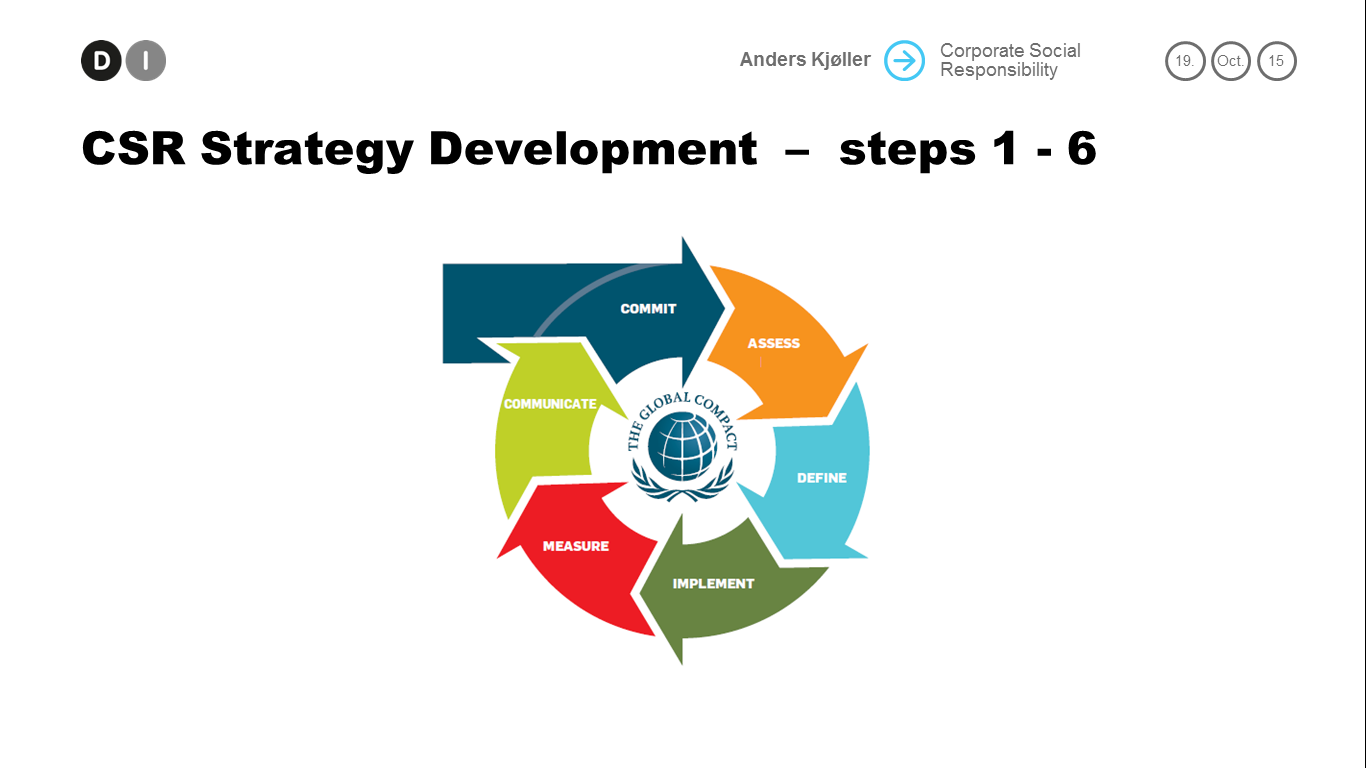 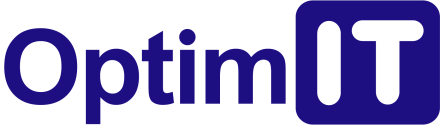 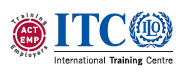 Razvoj strategije DOPa: OptimIT iskustvo
Ukratko o tvrtki

Razvoj software rješenja
14 godina poslovanja
20 zaposlenih
70% inozemni klijenti
UN suradnja
DOP prilika za male tvrtke
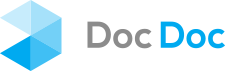 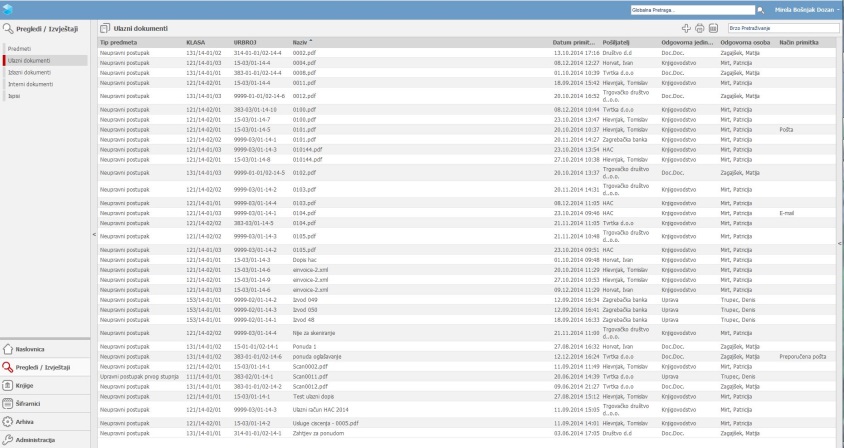 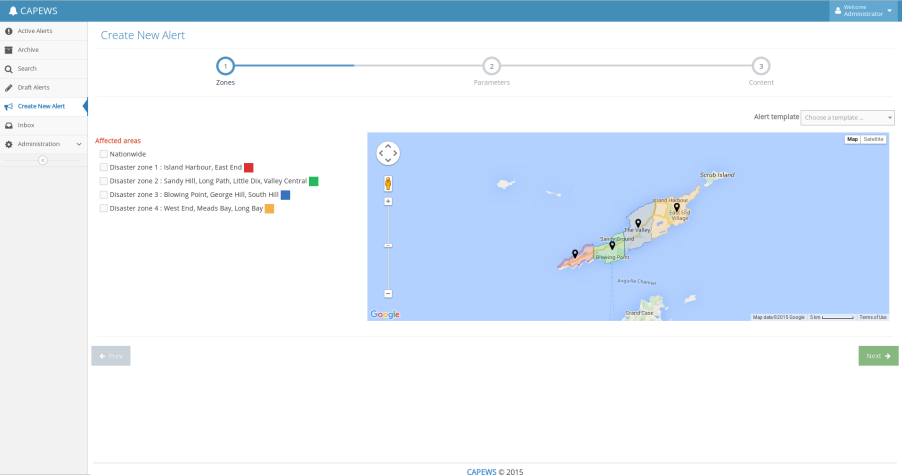 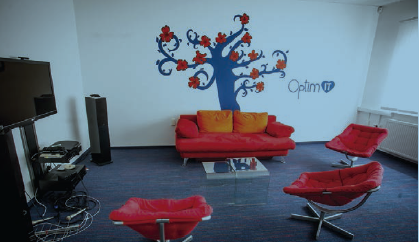 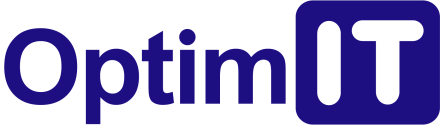 DOPa – zašto smo uključeni?
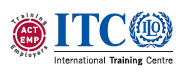 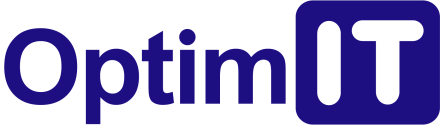 Razvoj strategije DOPa - OptimIT
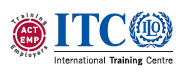 Motivacija
Buduće tržište
Usvajanje novih tehnologija
Inovacije i razvoj novih rješenja
Usavršavanje znanja
Razvoj poslovanja i širenje na nova tržišta 
Dugoročni rast
Interni fokus
Eksterni fokus
Razvoj ljudskih potencijala
Zadržati IT stručnjake
Poštivati zakonske i etičke norme
Zadovoljstvo postojećih klijenata
Reputacija
Unapređivanje partnerskih odnosa
Zaštita okoliša
Postojeće tržište